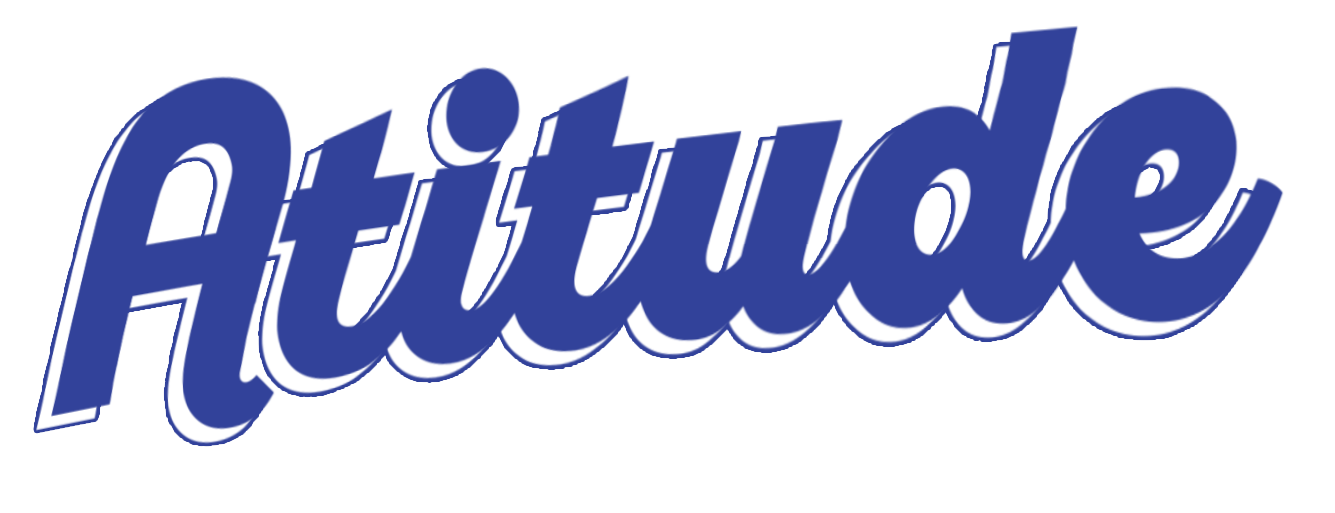 Revista
Escola Bíblica Dominical
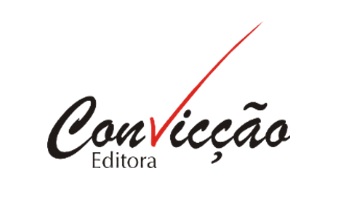 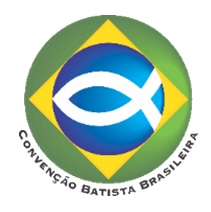 EBD 1
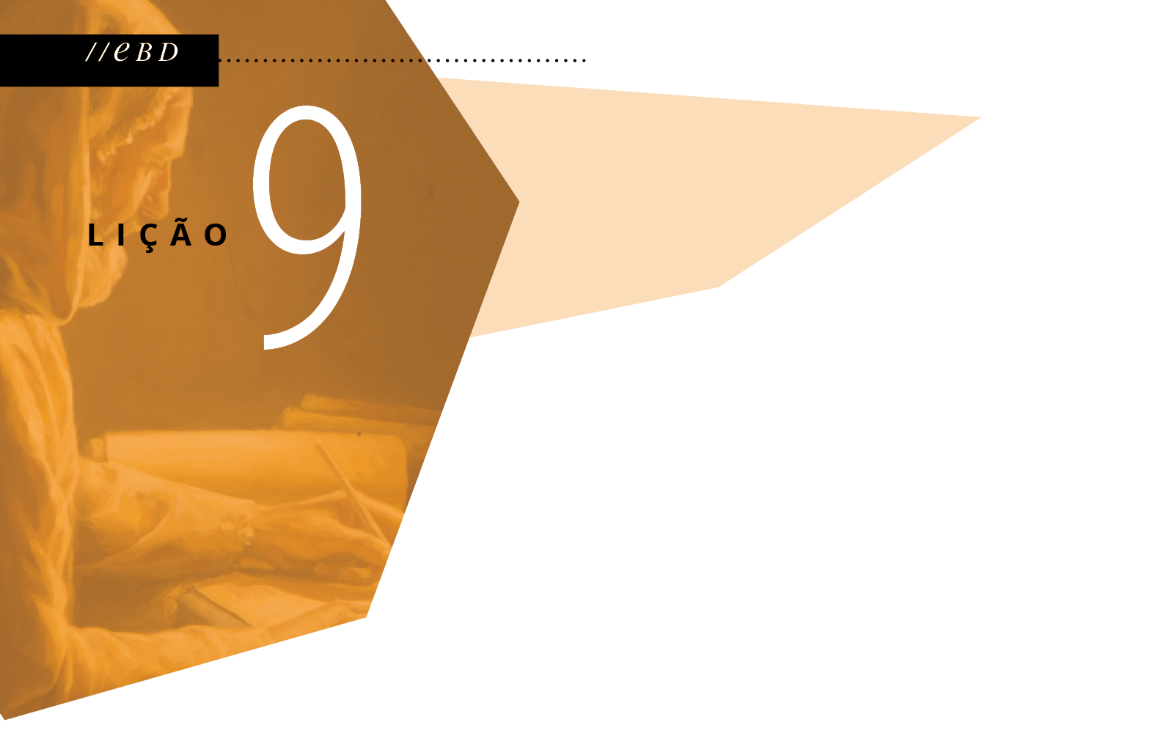 HABACUQUE SE QUEIXA E CONFIA
Texto biblico: Habacuque 1 e 3
Texto áureo: Habacuque 1.2-4
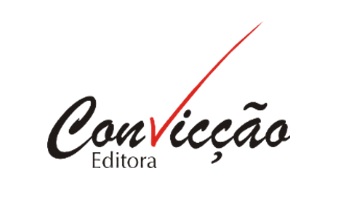 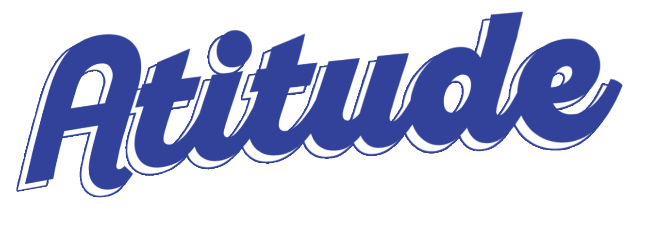 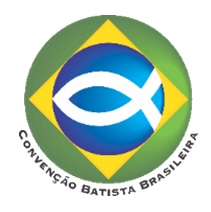 QUEIXAS DE FÉ: Habacuque 1.2-4
A contemplação de Deus deve nos levar à compaixão pelo próximo.
A compaixão demanda informação. 
Quando oramos, devemos estar com um joelho sobre a Bíblia e o outro sobre o jornal do dia.
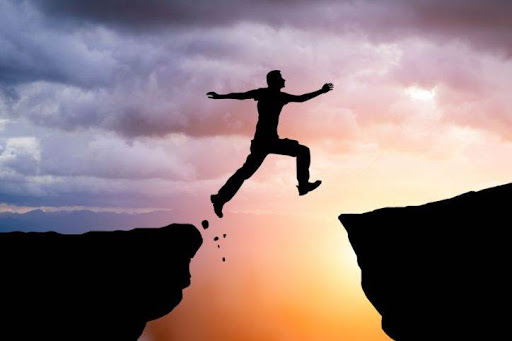 O PODER DA FÉ. Habacuque 1.12-17
Deus responde a Habacuque, mas a resposta o deixou arrasado.
A segunda parte da oração de Habacuque tipifica a de muitos de nós, quando nos pomos a explicar algumas coisas a Deus, como se ele não soubesse de todas.
Assim mesmo, ela é o fruto de lábios honestos e Deus os aprecia.
A resposta de Deus: vida pela fé.
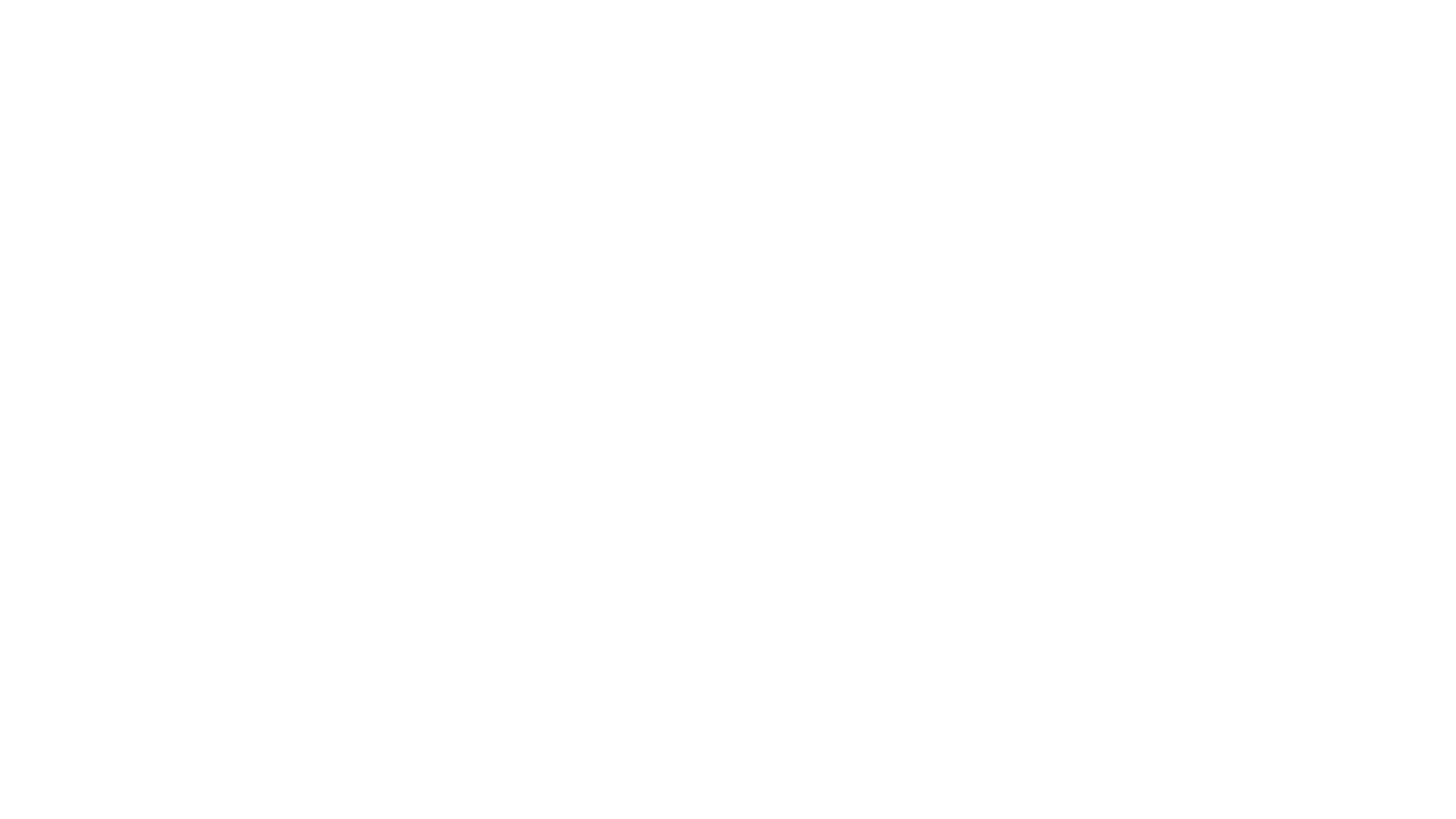 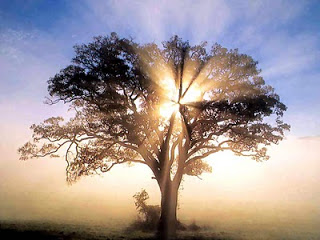 FAZENDO A FIGUEIRA FLORESCER: Habacuque 3
Ao meditar no presente e no passado, o profeta, em forma poética, pede que Deus faça hoje na vida do seu povo o que fez ontem.
Com Habacuque, aprendemos que a chama da nossa esperança é acesa quando olhamos para o que Deus já fez conosco.
A nossa fé é fortalecida quando olhamos para quem Deus é.
Um canto de celebração
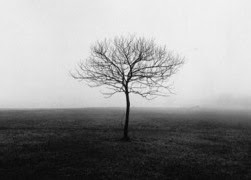 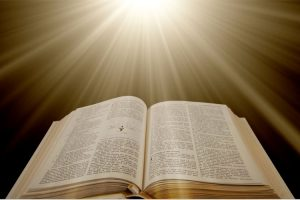 A origem da força